La régionalisation : contraintes et opportunités pour la Wallonie (313063)
December 2 2009 at 12:12:13
La crise... pourquoi ? (773985)
June 20 2011 at 10:06:11
Histoires des doctrines sociales du POB et du PSB (934205)
August 29 2011 at 3:08:52
Rendez-vous avec André Cools, Président du PSB : participez, il est moins cinq (ARC-C AFF DIV 0302)
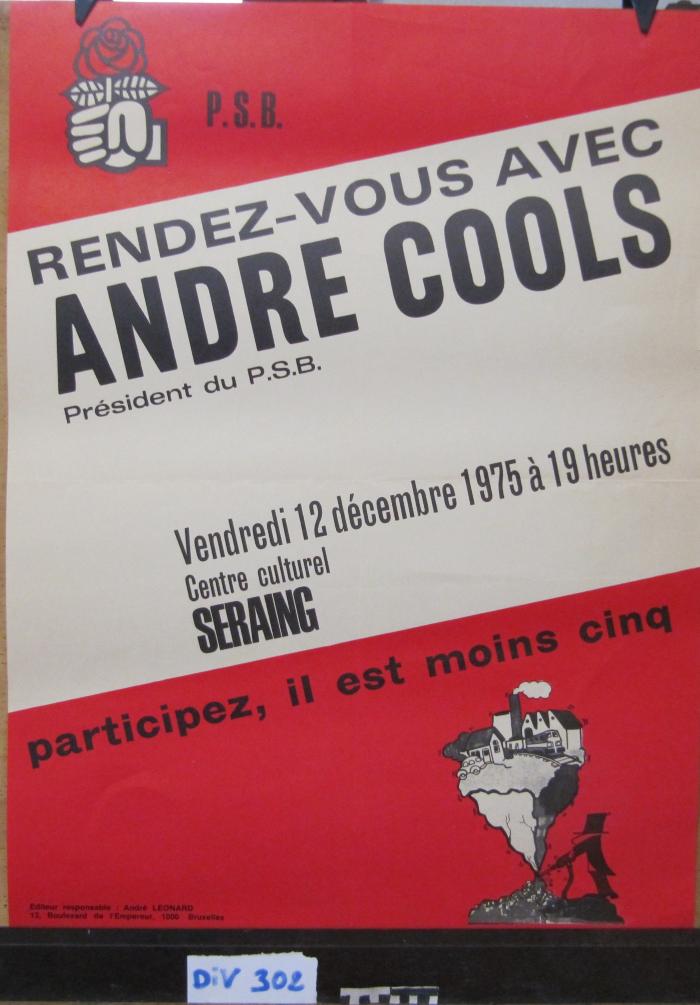